XIII Seminario Internacional de Investigación Urbana y Regional
Convergencia regional en Colombia: El rol de las instituciones y los efectos espaciales
Juan Manuel Aristizábal
Universidad del Quindío 
Gustavo A. García
Universidad EAFIT
Barranquilla, Atlántico. 26 – 28 de septiembre, 2018
Motivación y contribución
Revisión de literatura
Datos y evidencia descriptiva
Conceptos de convergencia
Resultados
Conclusiones
Convergencia regional en Colombia: El rol de las instituciones y los efectos espaciales
1. Motivación y contribución
La heterogeneidad en el desempeño económico intrarregional que deriva de los múltiples estudios empíricos para Colombia y la connotación de las instituciones y la buena gobernanza como motor del desarrollo económico, justifica nuevas explicaciones en torno a las dinámicas de crecimiento regional en el país.
Instituciones
Desde el punto de vista de las teorías del crecimiento, la persistencia en las brechas de ingresos entre países y regiones se ha asociado a la capacidad institucional (Acemoglu y Robinson, 2012).
Geografía y espacio
En el análisis de convergencia cada región ha sido vista como una entidad independiente y el potencial para las interacciones observacionales a través del espacio ha sido ignorado en gran medida (Rey y Montouri, 1998).
Convergencia regional en Colombia: El rol de las instituciones y los efectos espaciales
2. Revisión de literatura
Fuente: Elaboración del autor
Convergencia regional en Colombia: El rol de las instituciones y los efectos espaciales
3. Datos
23 departamentos
Años 2008 – 2010
184 observaciones
Tabla 1. Descripción de las variables.
Fuente: Elaboración del autor
Convergencia regional en Colombia: El rol de las instituciones y los efectos espaciales
3.1. Evidencia descriptiva
Tabla 2. Estadísticos descriptivos.
Fuente: Elaboración del autor
Convergencia regional en Colombia: El rol de las instituciones y los efectos espaciales
Gráfico  1. Distribución del PIB per cápita departamental 2016
Gráfico 2. Distribución del indicador de desempeño fiscal departamental 2016
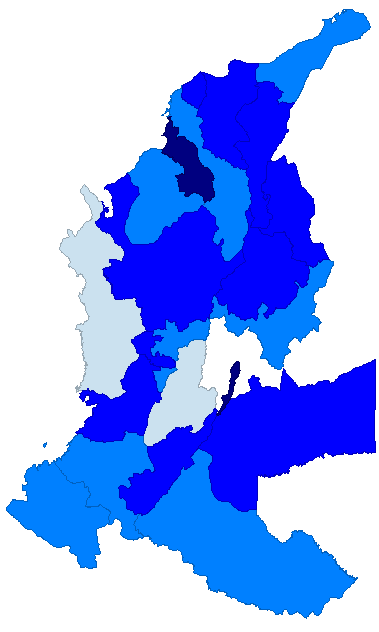 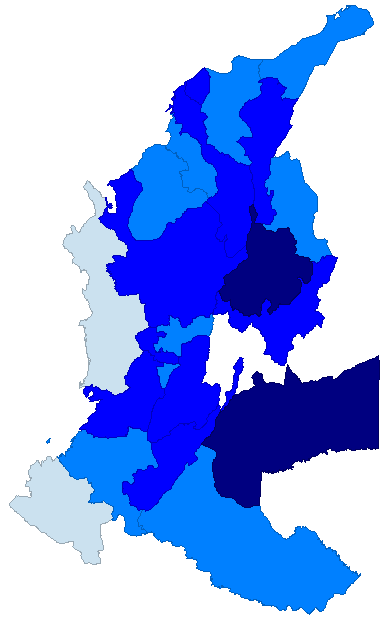 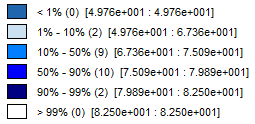 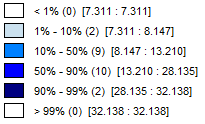 Convergencia regional en Colombia: El rol de las instituciones y los efectos espaciales
4. Conceptos de convergencia
Tabla 3. Modelos de convergencia y su relación espacial.
Fuente: Elaboración del autor
Convergencia regional en Colombia: El rol de las instituciones y los efectos espaciales
4.1 Conceptos de convergencia y su relación espacial.
Tabla 4. Modelos de dependencia espacial.
Fuente. Halleck y Elhorst (2012).
Convergencia regional en Colombia: El rol de las instituciones y los efectos espaciales
Convergencia sigma y autocorrelación espacial
5. Resultados
Gráfico 4. Diagrama de dispersión de Moran para el PIB per cápita 2008 – 2012 – 2016.
Gráfico 3. Coeficiente de variación del PIB per cápita, Índice de Theil e indicador de autocorrelación global espacial, 2008 – 2016.
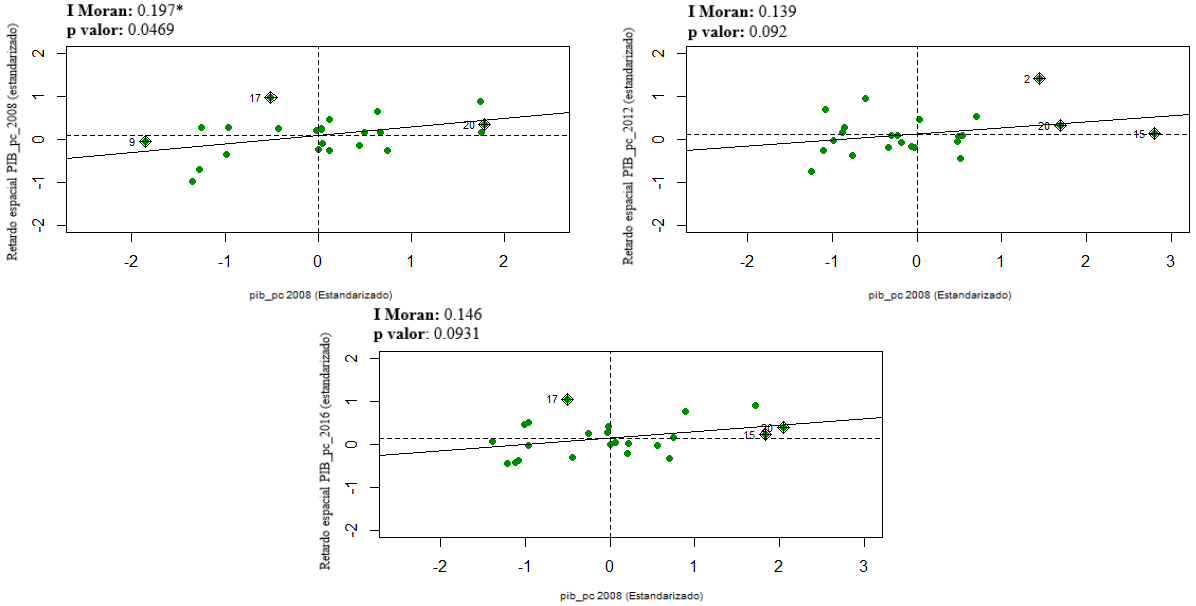 Convergencia regional en Colombia: El rol de las instituciones y los efectos espaciales
Gráfico 5. Kernels estocásticos.
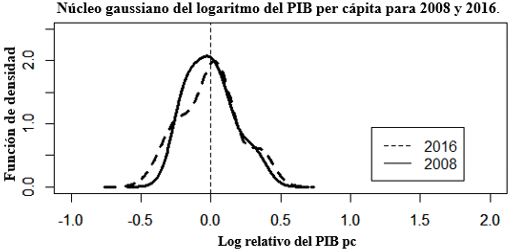 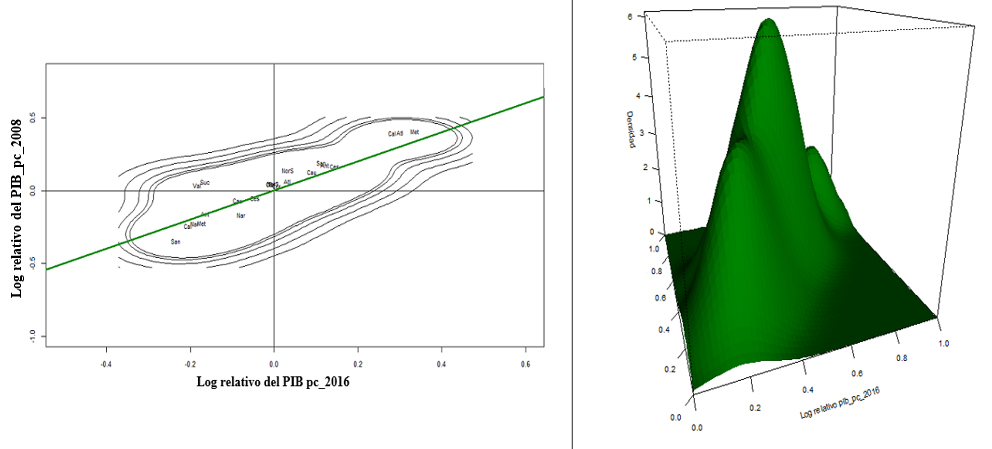 Convergencia regional en Colombia: El rol de las instituciones y los efectos espaciales
5.2 Resultados. Convergencia Beta no condicionada
Tabla 5. Convergencia Beta no condicionada
Nota: (*) Significativo al 10%; (**) Significativo al 5%; (***) Significativo al 1%. 
Fuente: Elaboración del autor
Convergencia regional en Colombia: El rol de las instituciones y los efectos espaciales
5.3 Resultados. Convergencia Beta condicionada
Tabla 5. Convergencia Beta condicionada
Nota: (*) Significativo al 10%; (**) Significativo al 5%; (***) Significativo al 1%. 
Fuente: Elaboración del autor
Convergencia regional en Colombia: El rol de las instituciones y los efectos espaciales
5.4 Resultados. Efectos directos e indirectos
Tabla 6. Efectos directos e indirectos (SLX).
Nota: (*) Significativo al 10%; (**) Significativo al 5%; (***) Significativo al 1%. 
Fuente: Elaboración del autor
Convergencia regional en Colombia: El rol de las instituciones y los efectos espaciales
6. Conclusiones e implicaciones para futuras investigaciones
En este trabajo se estudió la hipótesis de convergencia utilizando datos agregados a nivel departamental controlando por efectos espaciales e institucionales. Bajo la perspectiva del modelo SLX, el rezago espacial en la variable de institucionalidad, genera efectos indirectos sobre sus vecinos.
Los departamentos colombianos se mueven hacia un estado estacionario a una velocidad entre el 13 y el 16%, según el patrón espacial detectado. Lo anterior sugiere que se requieren entre 4.33 y 5.33 años para cerrar en la mitad la brecha entre los departamentos de altos y bajos niveles de ingreso per cápita.
La inclusión de los efectos espaciales e institucionales en la ecuación de convergencia muestra evidencia de efectos indirectos o spillovers geográficos del desempeño fiscal de una región sobre sus vecinos.
Convergencia regional en Colombia: El rol de las instituciones y los efectos espaciales